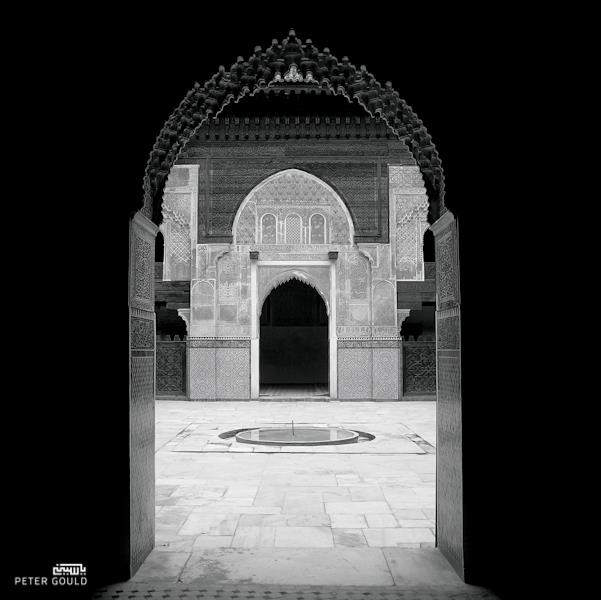 Welcome 
to the 
Mosques 
of the 
World!
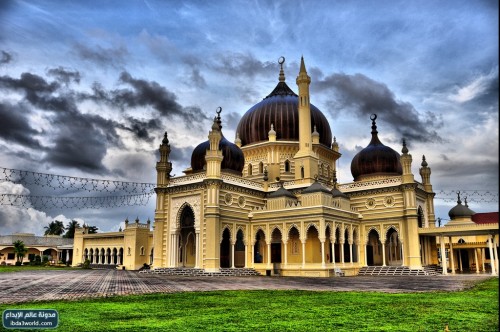 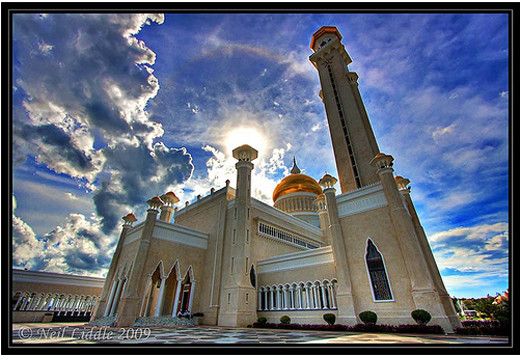 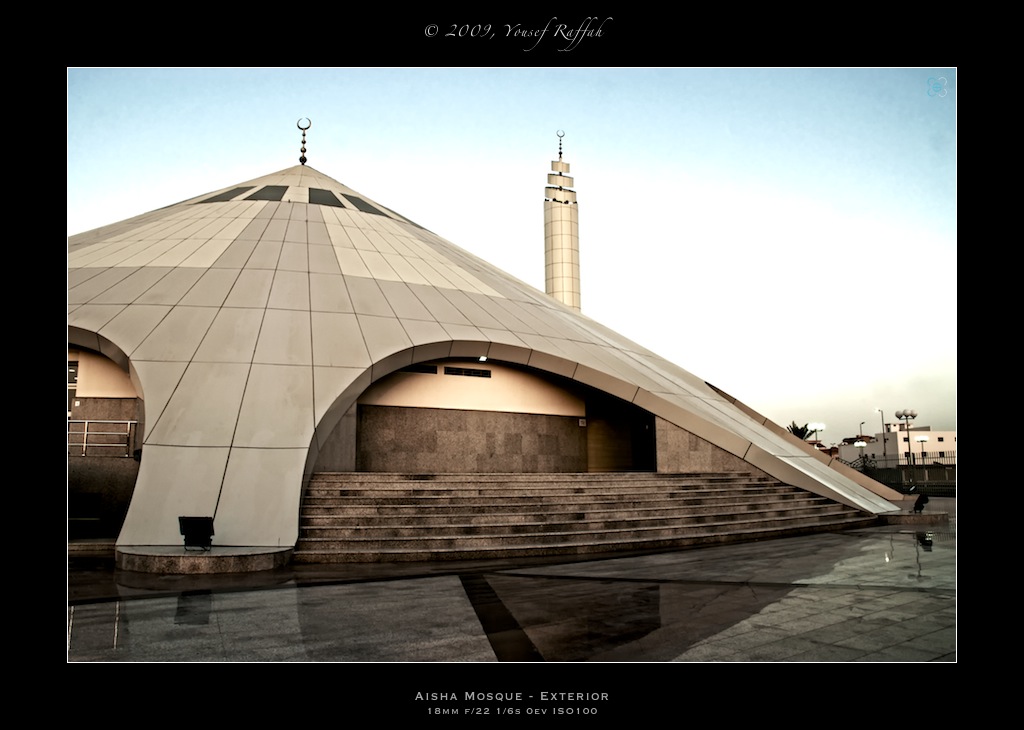 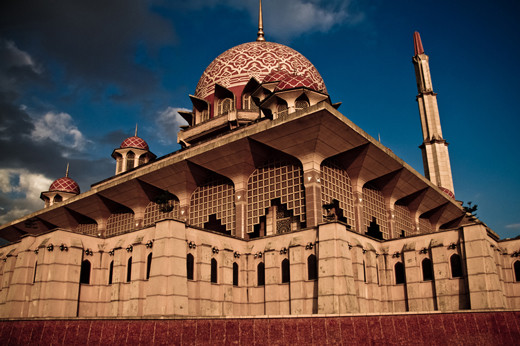 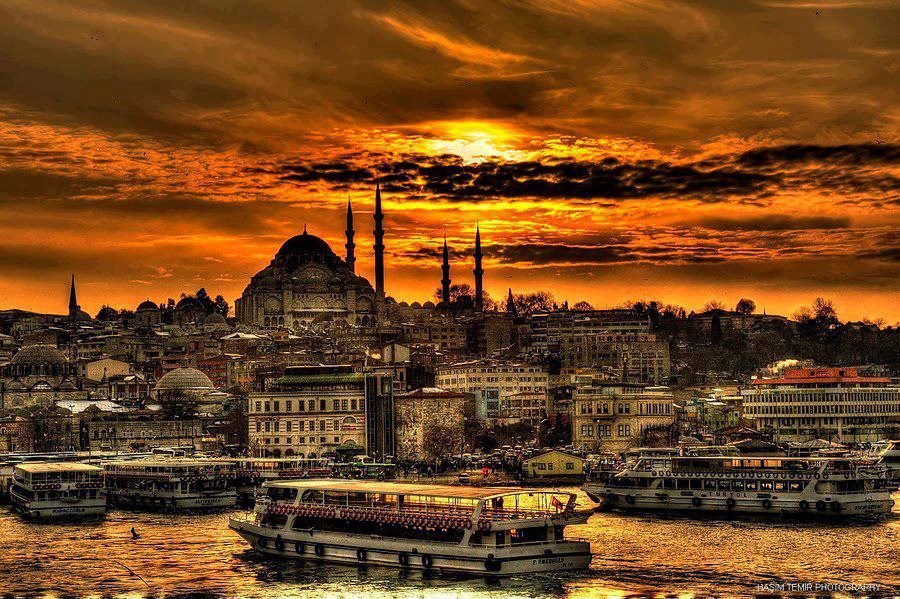 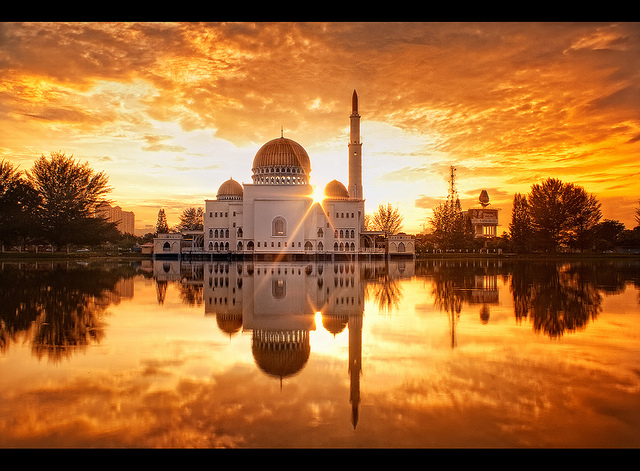 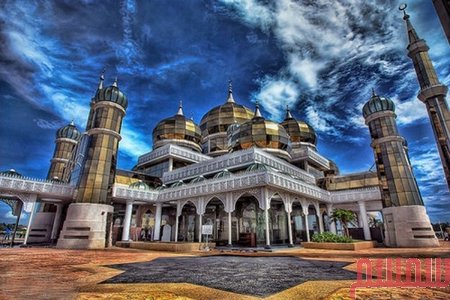 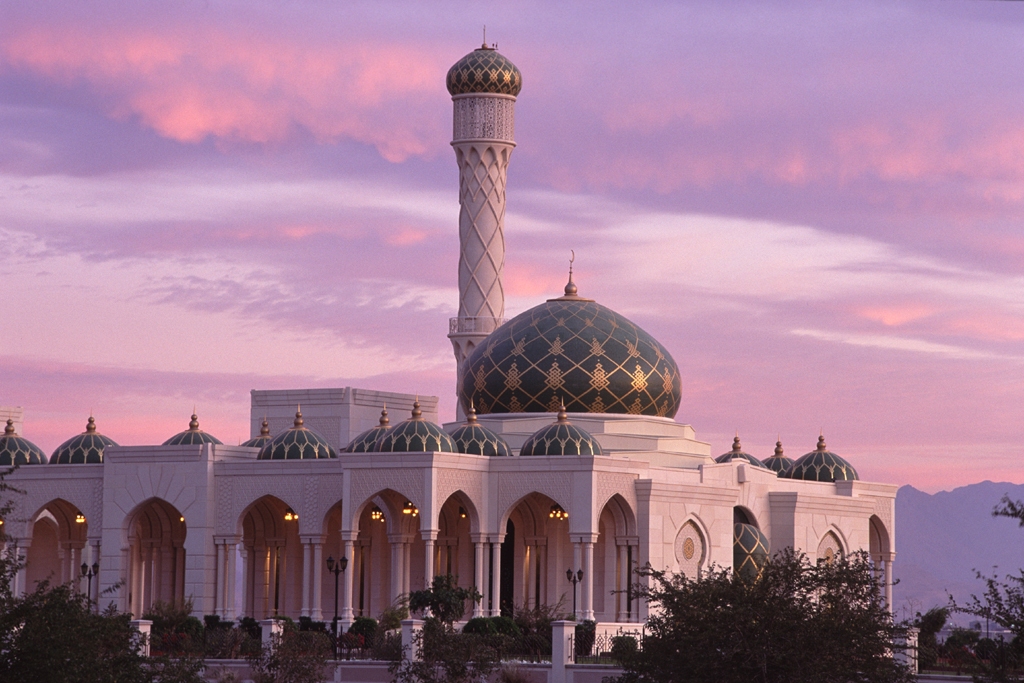 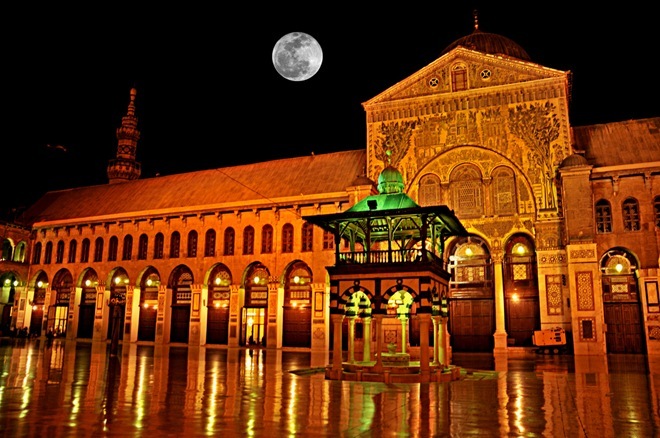 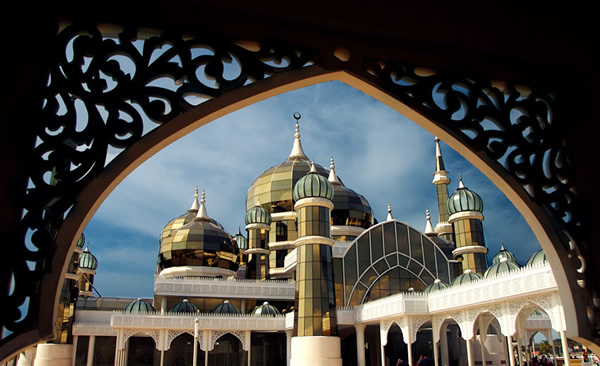 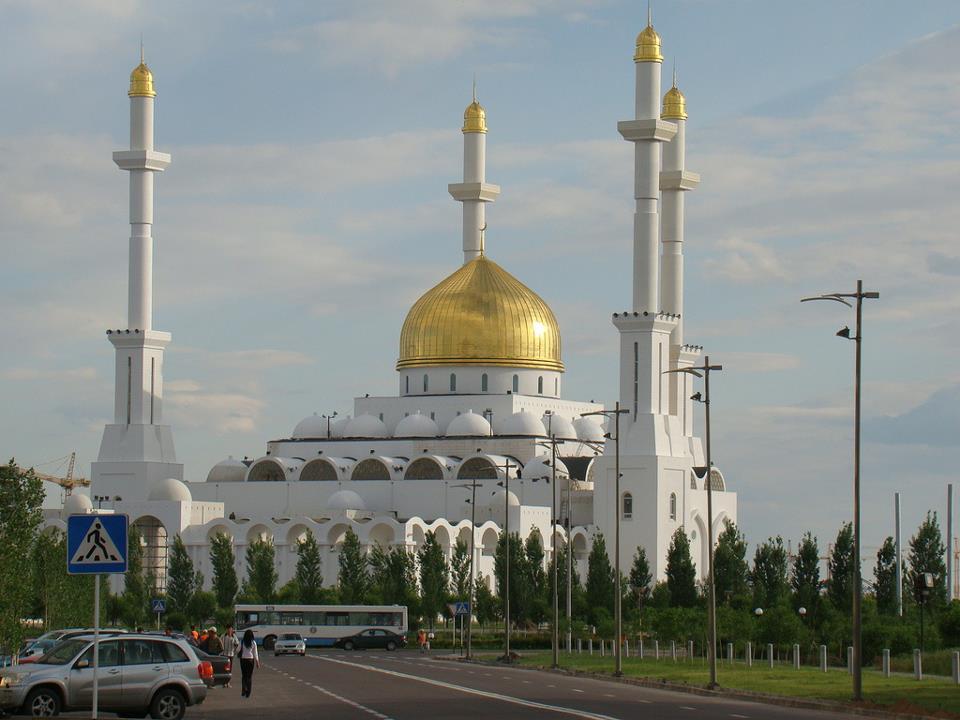 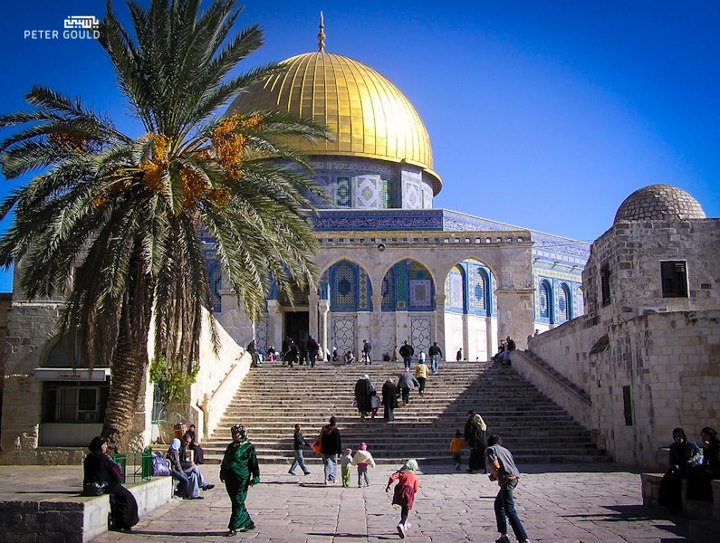 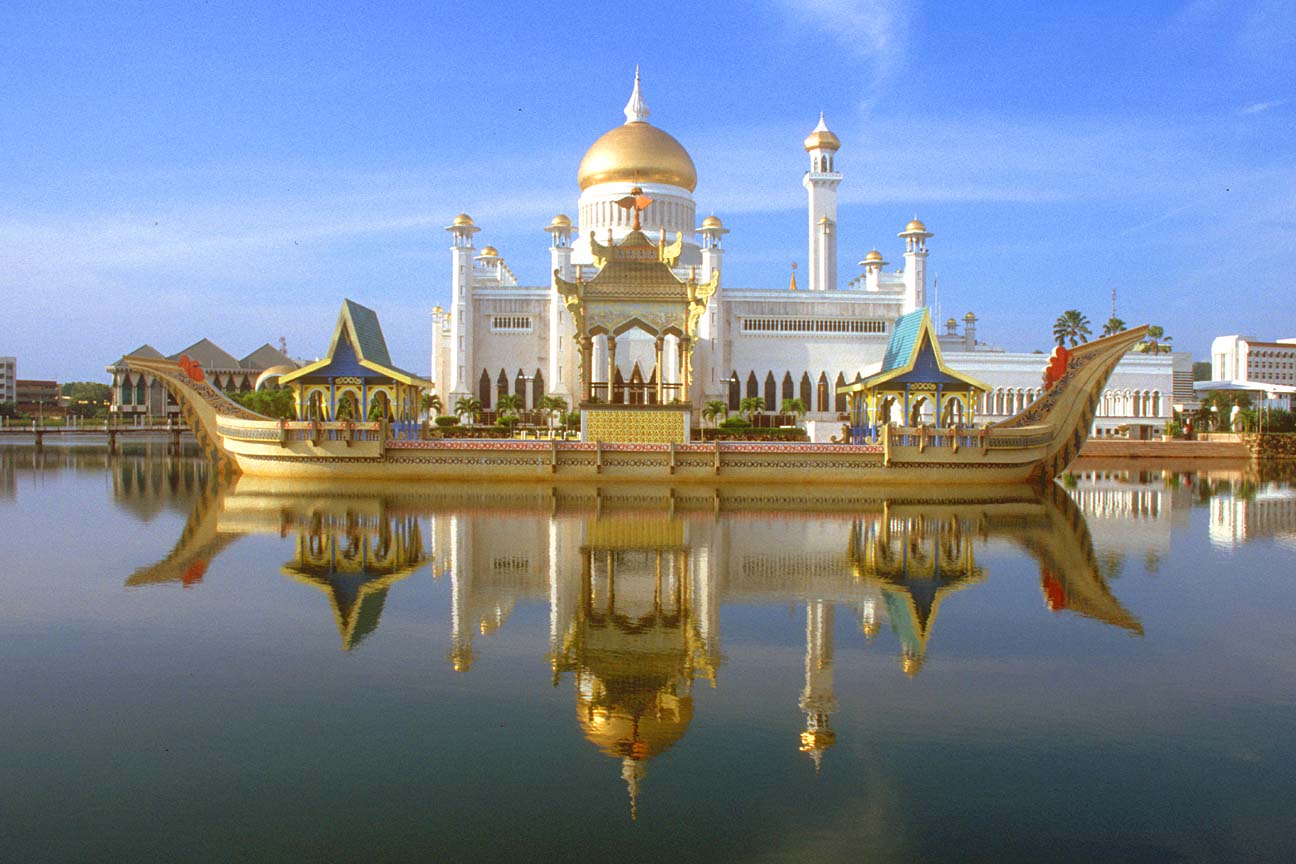